Moja kuća iz snova
Projektni zadatak iz matematike
Matej Hegeduš
8.a
Model građevine napravljen je u umanjenom mjerilu              –   M 1: 50

Korišteni su različiti materijali od otpada 
- stiropor
- stirodur
- spužva
- hamer papir
- papir
- drvo - čačkalice
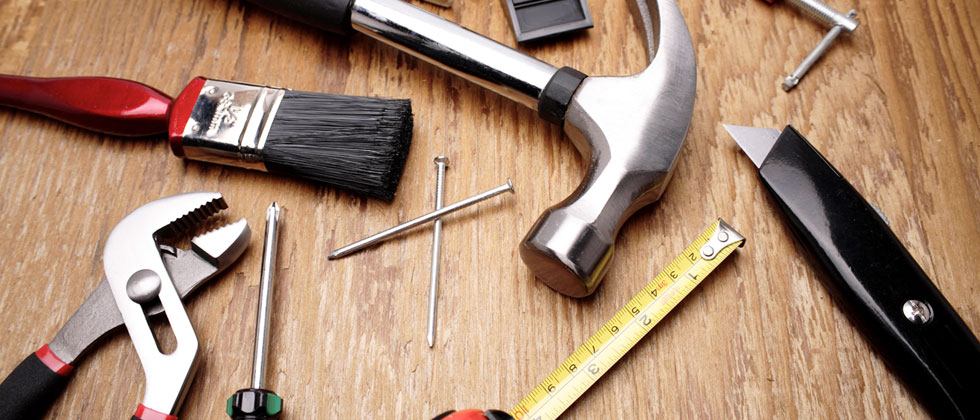 Model građevine sadržipo jednu od svake vrste uglatih i oblih tijela:
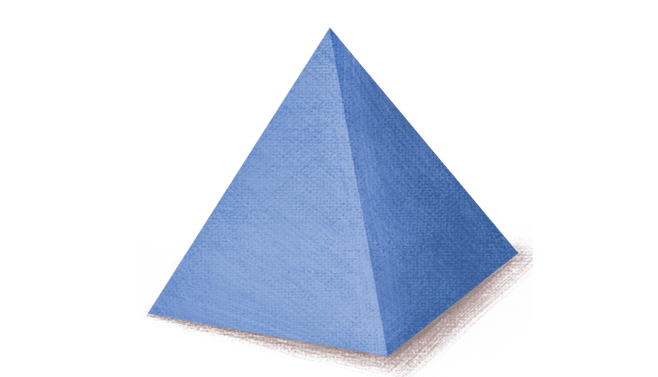 piramida ,  kvadar,   kocka,  valjak,  stožac,  kugla
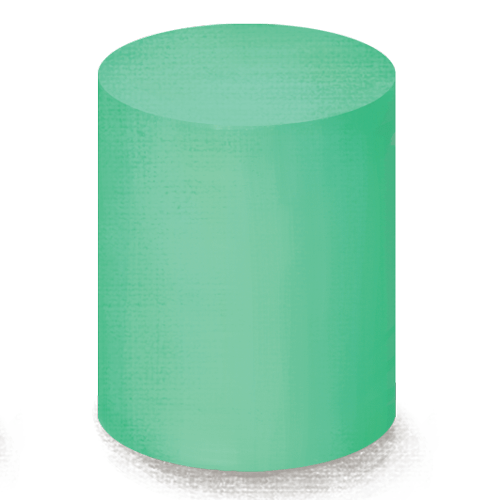 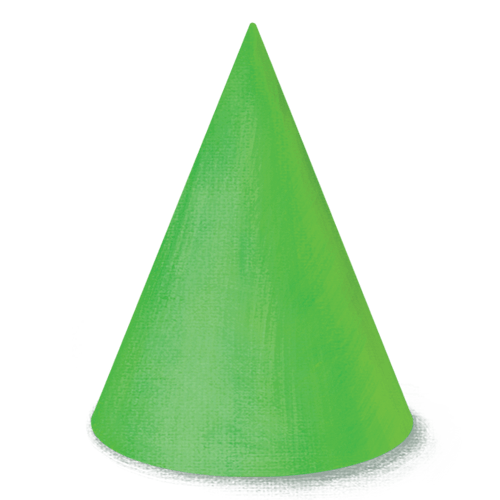 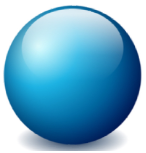 Namjena građevine
Građevina je namijenjena za stanovanje i odmor                                         (ukupne površine 100 m 2 )

   - stambeni prostor:  75 m 2
   - terasa 25 m 2

Dimenzije zemljišta na kojem se nalazi građevina: 17.5m x 11 m (192,5 m 2 )
Dvorišni prostor:  142.5 m 2  na raspolaganju za odmor i razonodu
Izračun oplošja i obujma modela građevine
Prizemlje – KVADAR:  10m x 5m x 3m
O= 2(ab + ac + bc)                          V= abc
O= 190 m 2                                         V= 150 m 3

Kat – KVADAR:  5m x 5m x 3m
O= 2(ab + ac + bc)                          V= abc
O= 110 m 2                                         V= 75 m 3
Krovište – PIRAMIDA:  baza: 6m x 6m 
                                           visina(h): 2.65m 

                 O= B+P                           V= Bh/3
                 O= 82 m 2                       V= 31.8 m 3


UKUPNO OPLOŠJE modela građevine: 190 +110  + 82 = 382 m 2 
UKUPNI VOLUMEN modela građevine: 150 + 75 + 31.8 = 256.8 m 3
Troškovnik materijala potrebnog za izradu energetski učinkovite fasade
Površina fasade prizemlja iznosi: 90 m 2
Površina fasade kat iznosi: 60 + 25 m 2

Cijena stiropora: 1 m 2 / 10 cm iznosi 40 kuna
UKUPNI TROŠAK STIROPORA ZA FASADU (175 m 2): = 7.000 kuna

Cijena kamene vune: 1 m 2 / 10 cm iznosi 70 kuna 
UKUPNI TROŠAK KAMENE VUNE ZA POTKROVLJE (50 m 2): = 3.500 kuna

SVEUKUPNI  TROŠAK  materijala za toplinsku izolaciju : 10.500 kuna
Samoodrživost građevine
Na krovu zgrade su ugrađeni solarni paneli za iskorištavanje sunčeve energije (zagrijavanje vode, i proizvodnju el. energije) 
Prostor oko građevine omogućava razdvajanje otpada koji se može reciklirati 
Terasa na prvom katu osigurava za                                                                       izradu zelenog balkona / terasa
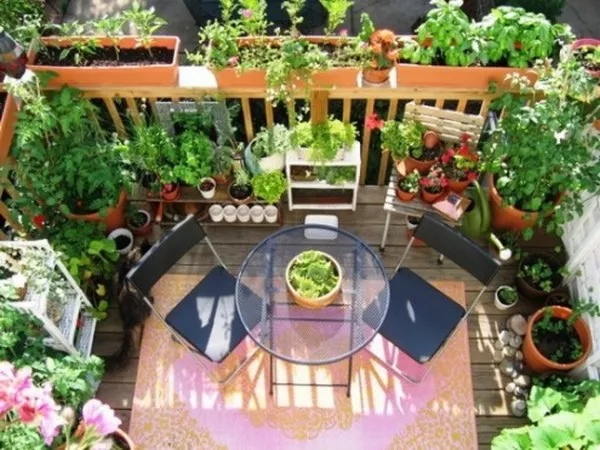 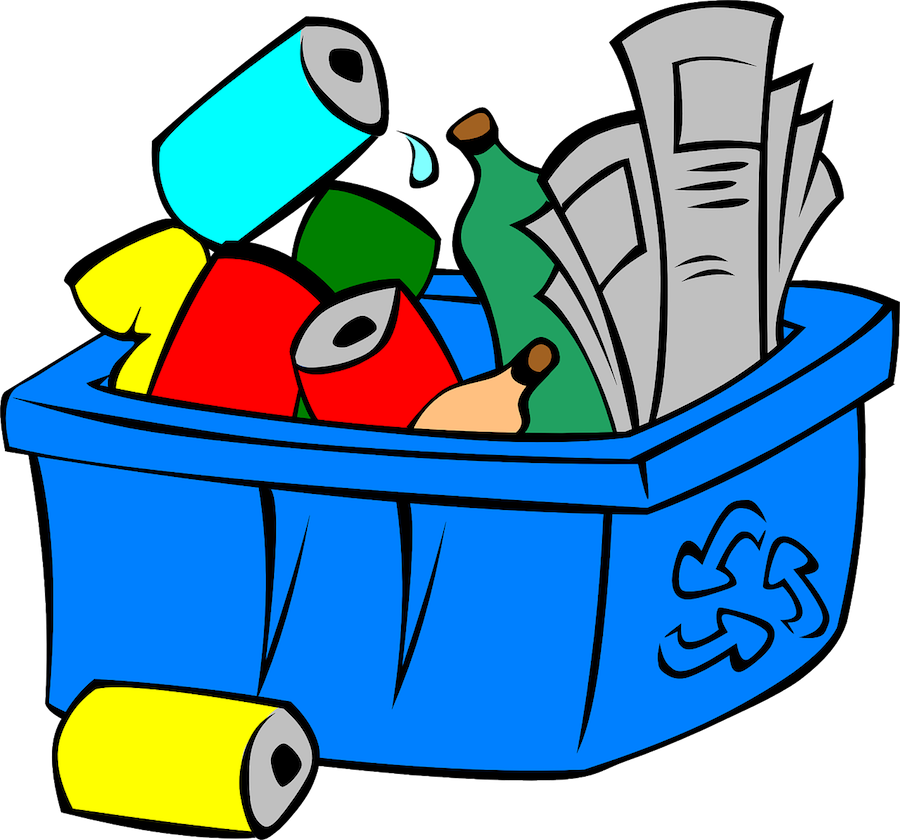 kvadar veći - prizemlje građevine
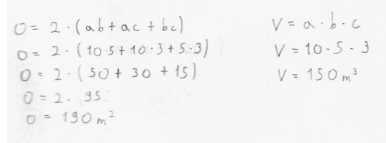 kvadar manji - 1. kat građevine
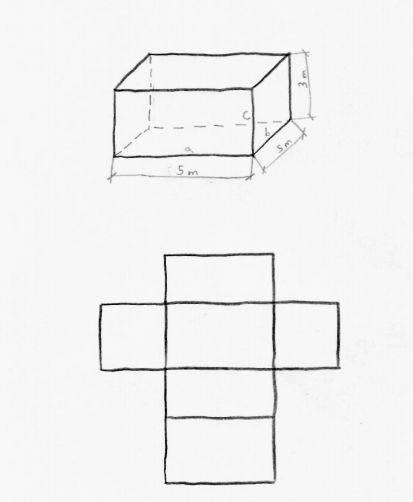 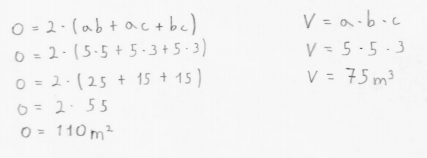 PIRAMIDA - krov
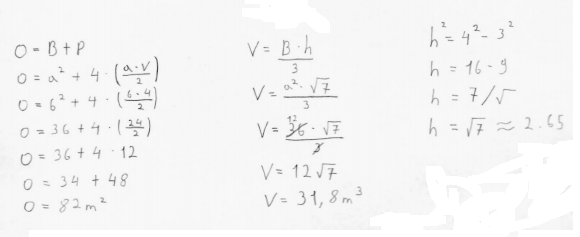 VALJAK - vrtni stol
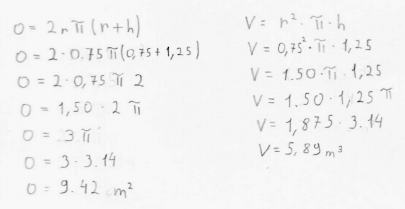 KOCKA - vrtna stolica
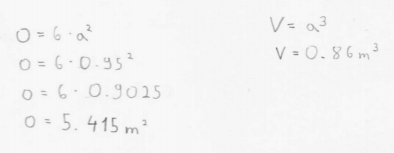 Stožac - vrtni suncobran
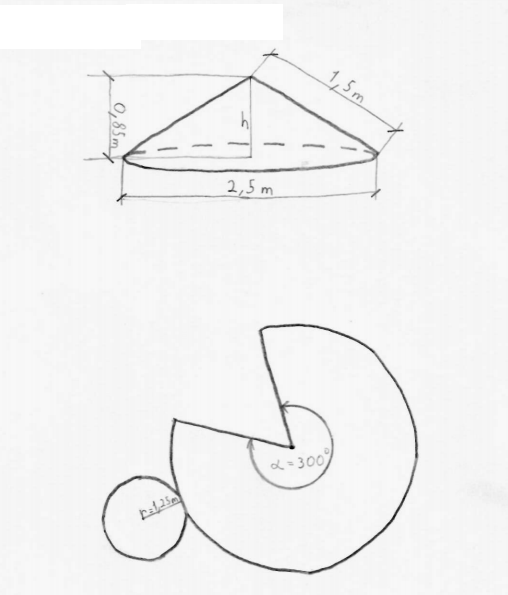 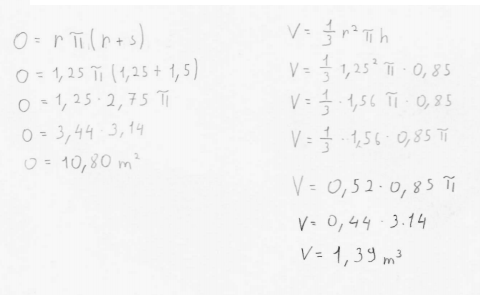 Kugla - grmlje
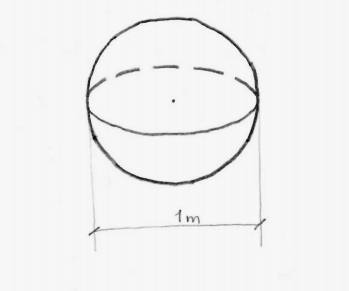 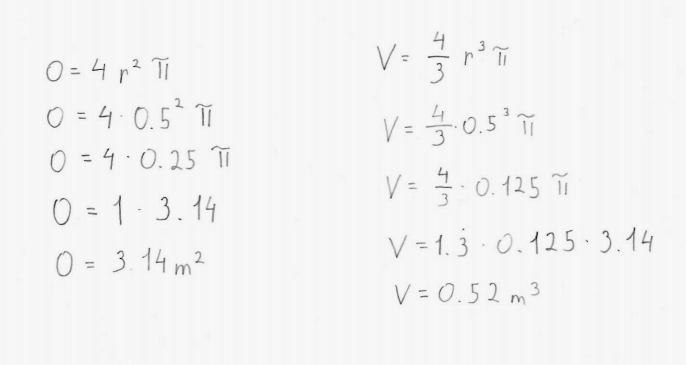 Hvala na pažnji !
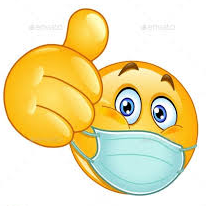